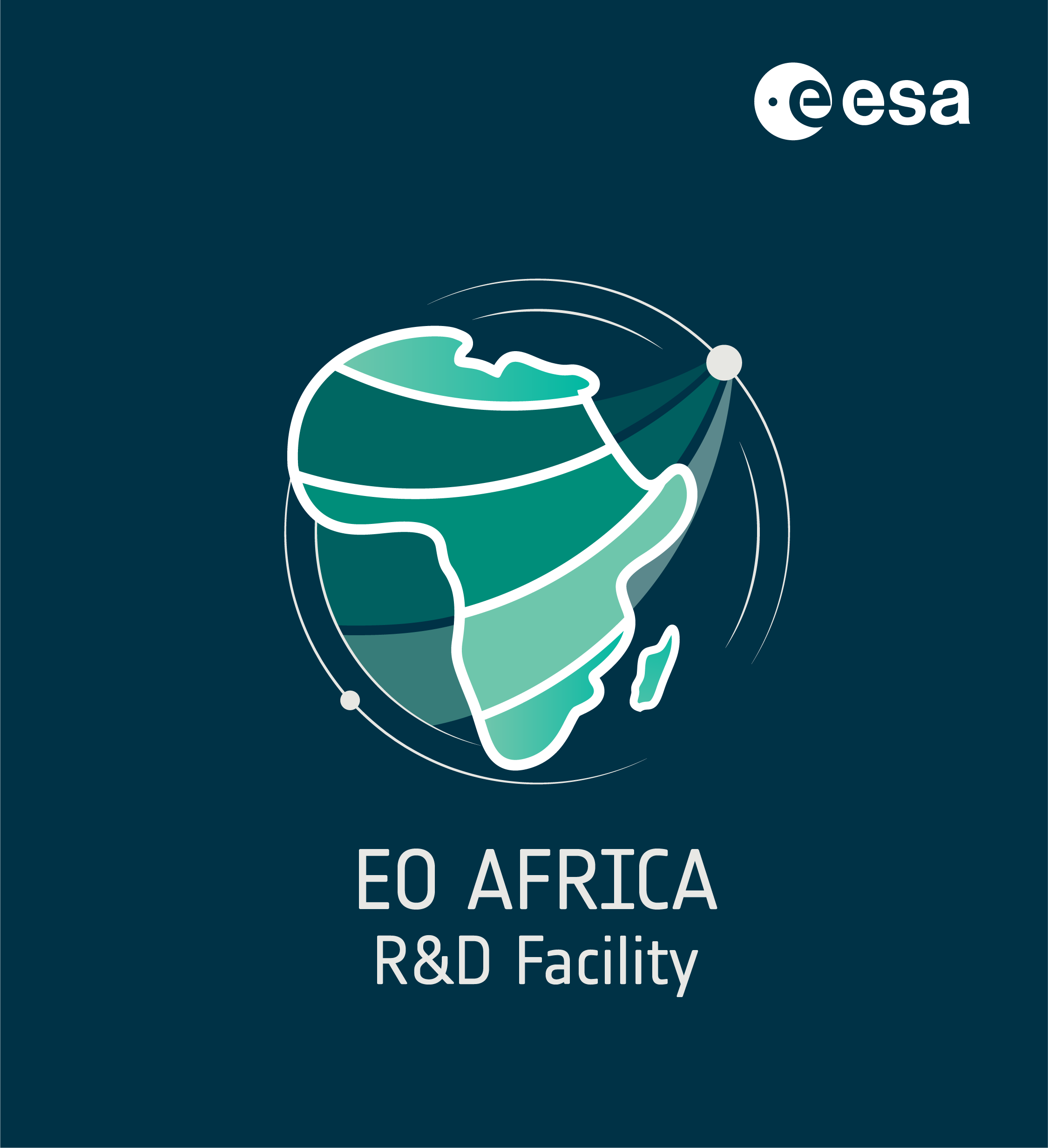 EO AFRICAChapter 7.1 | Hyper-Temporal Mapping of Ecological Systems Part 1Kees de Bie and Andy NelsonITC, UTwente
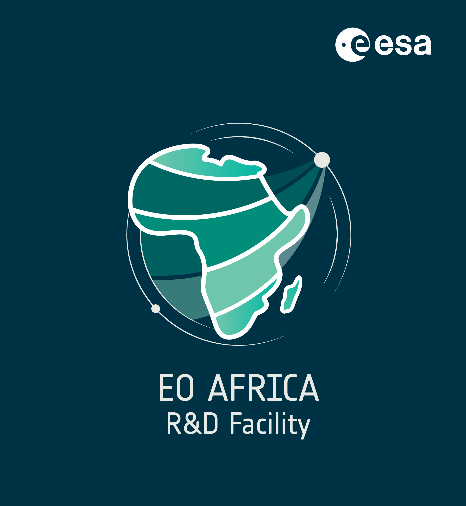 Specific Learning Objectives
What is hyper-temporal remote sensing 
Define what hyper-temporal RS is
Identify the causes of variability observed with hyper-temporal RS
Identify the main hyper-temporal data sets and their evolution in time
Indicate some pre-processing methods for hyper-temporal data
Recommend where hyper-temporal RS can be used

How to use hyper-temporal remote sensing data
Understand why and how to classify hyper-temporal RS data
Indicate methods to select the optimum amount of classes
Know how hyper-temporal data are visualized in profiles and maps
What is hyper-temporal remote sensing
Hyper-temporal observations consist of images of the same area captured at regular intervals.  Normally, they are captured daily (or more frequently) and then processed to, and distributed as, e.g. weekly, 10-daily, etc imagery. 
Each image is fully identical regarding the sensor used, the pre-processing applied, etc. HT-imagery come as ’catalogues’.

Question – Why are these observations useful?
They are crucial to study seasonal aspects of crop and vegetation and to analyse trends over the year(s).
3
A brief reminder on NDVI
NDVI is the most widely used and possibly most successful spectral difference indices. It is the ratio of the difference of the near infrared and red radiances over their sum. Dividing by the sum is the normalization part.
NDVI = (NIR - Red) / (NIR + Red)
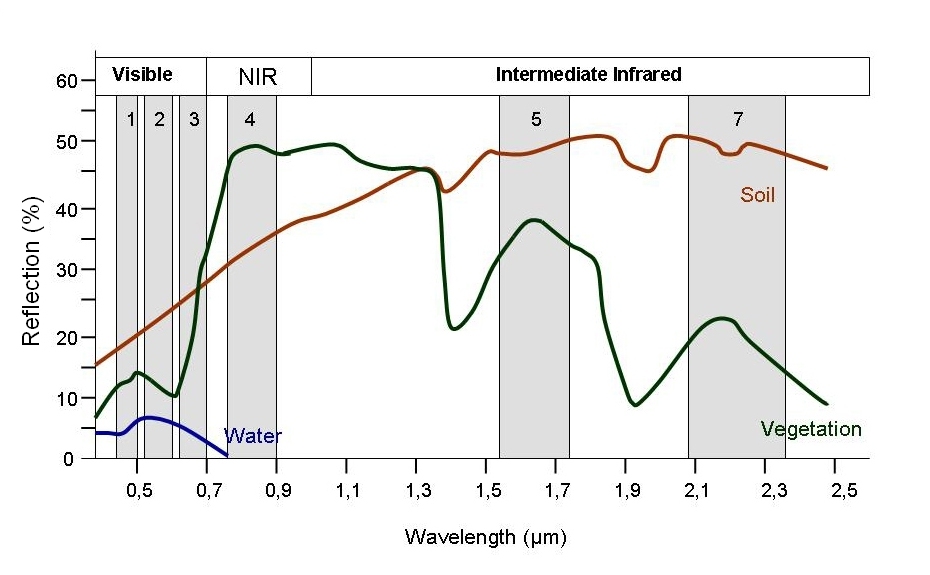 There are many other indices, but we will focus on NDVI.
Source: Science Education through Earth Observation for High Schools (SEOS)
4
A brief reminder on NDVI
A brief reminder on NDVI
Adapted from the FAO eLearning Academy course HT-remote sensing to support agricultural monitoring
5
5
A brief reminder on NDVI
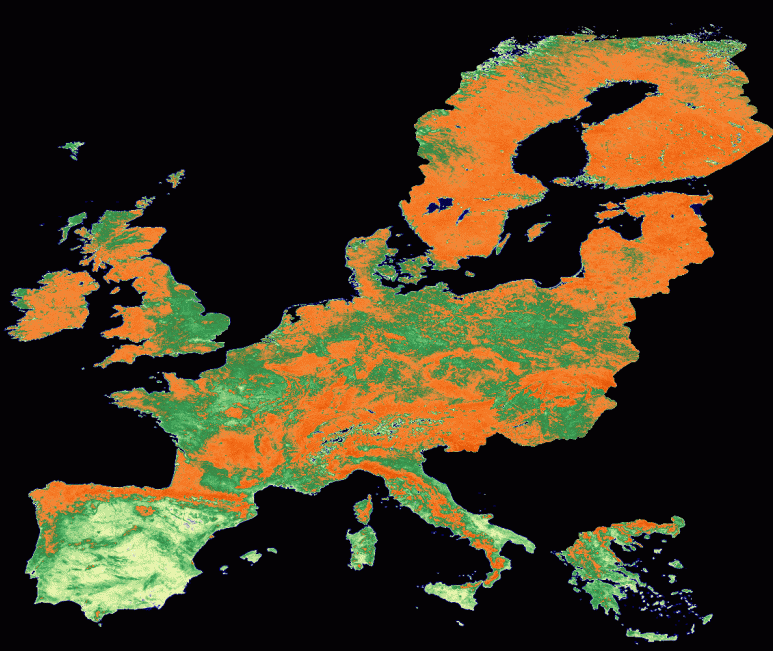 NDVI images through the year, displayed one after another to make a movie
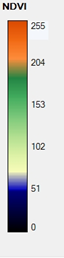 What causes the variation you observe in the movie?
6
A brief reminder on NDVI
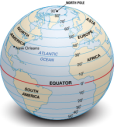 Latitude, longitude, altitude
 Slope, aspect
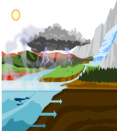 Climate, weather, start of rains…
 Extreme weather, disasters
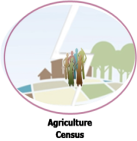 Vegetation type, density, structure
 Pests and diseases
 Soil (non-vegetated background)
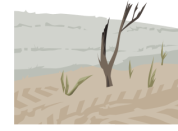 Crop type, variety, health
 Crop stage, crop calendar
 Crop, water, soil management
Adapted from the FAO eLearning Academy course HT-remote sensing to support agricultural monitoring
7
Identify the main HT-datasets and their evolution in time
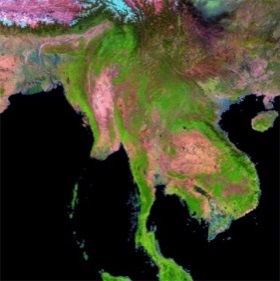 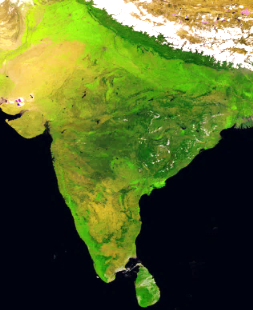 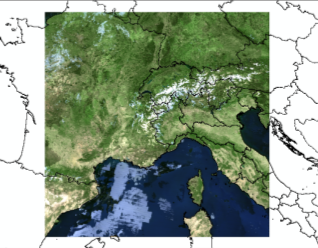 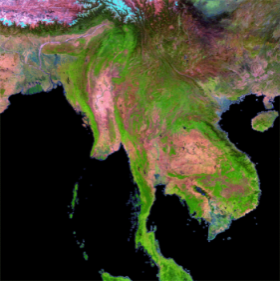 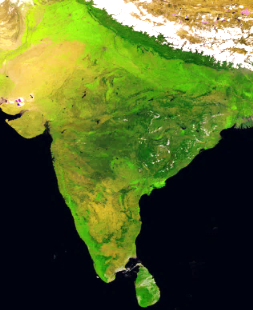 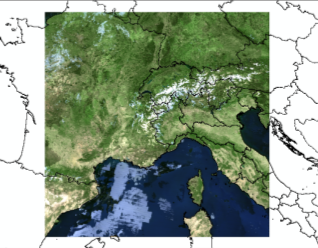 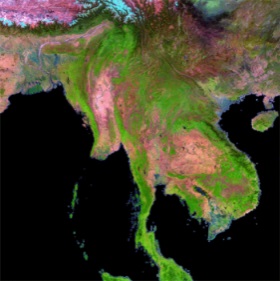 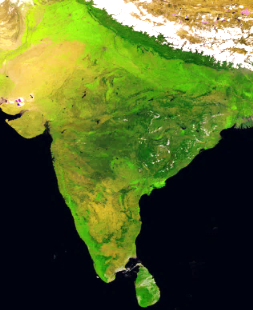 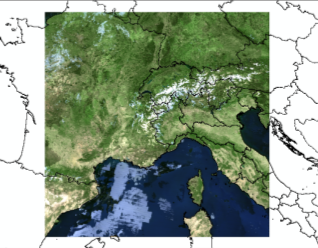 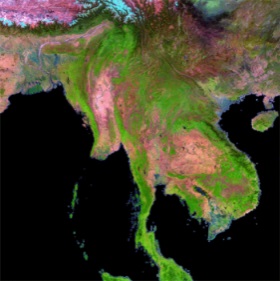 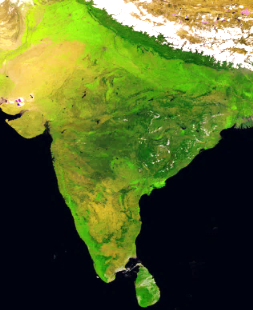 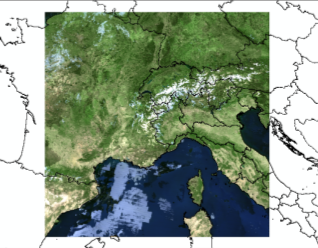 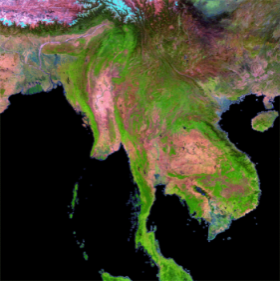 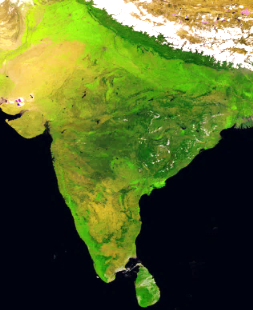 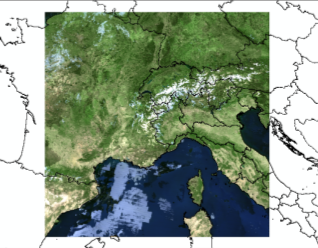 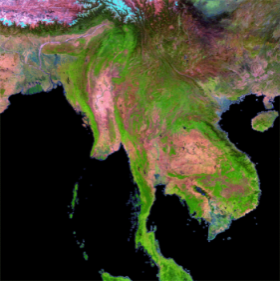 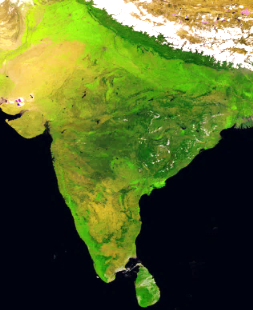 2017
2016
1998
1999
2002
2014
2015
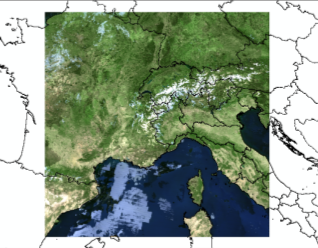 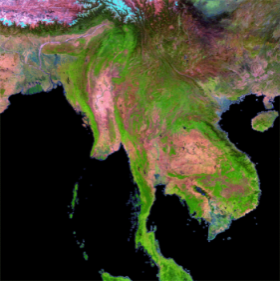 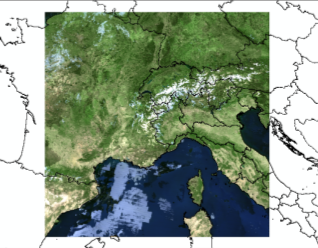 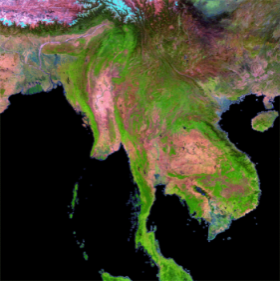 SPOT4- VGT
SPOT5-VGT
TERRA-MODIS
AQUA-MODIS
PROBA-V
SENTINEL 3
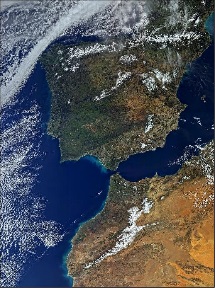 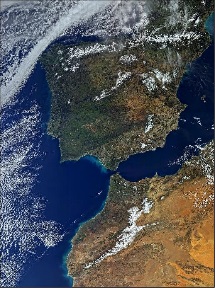 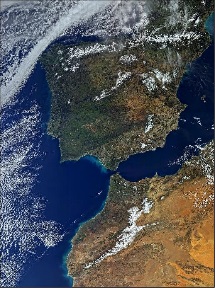 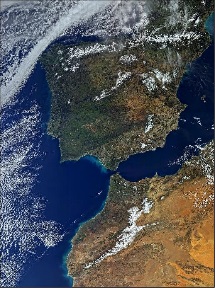 Daily
SPOT-VGT
PROBA-V
MODIS
SENTINEL-3
Composite
300 m
Resolution
1000 m
250 m
300 m
500 m
1000 m
1000 m
1000 m
SpectraI Indices (SI)
8
Vegetation growth: NDVI, EVI, etc.- Moisture/water condition: NDWI, NDFI, etc.
Adapted from the FAO eLearning Academy course HT-remote sensing to support agricultural monitoring
SPOT – VEGETATION (1998-2014)
Adapted from the FAO eLearning Academy course HT-remote sensing to support agricultural monitoring
9
PROBA-V (2014-2020)
Adapted from the FAO eLearning Academy course HT-remote sensing to support agricultural monitoring
10
PROBA-V (2014-2020)
Adapted from the FAO eLearning Academy course HT-remote sensing to support agricultural monitoring
11
MODIS (2000 - )
Adapted from the FAO eLearning Academy course HT-remote sensing to support agricultural monitoring
12
SENTINEL-3 (2017 -  )
Adapted from the FAO eLearning Academy course HT-remote sensing to support agricultural monitoring
13
Identify the main HT-datasets and their evolution in time
The common characteristics of SPOT-VGT, MODIS, Proba-V and  Sentinel-3 data are:

Moderate spatial resolution (250m to 1000m)
High temporal resolution (approx. every day)
VIS and NIR bands for computing vegetation indices (e.g. NDVI)
Widely used for both research and operational purposes
Global coverage
Free to use
Like all optical data, they all suffer from atmospheric and cloud contamination
14
Indicate some pre-processing needs of HT-data
Question – why would you need to pre-process hyper temporal data?

Cloud contamination and atmospheric issues reduce data quality and lead to data gaps
To reduce the amount of data to something manageable
To reduce noise in the data
…
…
15
Maximum Value Compositing (MVC)
Maximum Value Compositing (MVC) uses the highest NDVI pixels over a range of daily images in order to minimize the negative impact of atmospheric effects like clouds and aerosols. Generally these atmospheric effects lower the NDVI values by reducing the near infrared reflectance by absorbing radiation in the near-infrared domain and reflecting in the visual part of the spectrum. Therefore the highest NDVI values over a number of days do generally correspond to the highest quality of observations.

Although the method clearly improves the quality of land images it also has side effects:
adjacent pixels of an MVC image can belong to different days of the time period, e.g. in a 10-daily composite they can theoretically be 10 days apart;
in vegetation monitoring, MVC’s of the growing phase will tend to select more pixels of later days of the time period while in senescence phases the opposite happens; and
the method reduces the temporal resolution of the time series.
Finally: MVC cannot eliminate all cloud problems
16
4.  Indicate some pre-processing needs of HT-data
Besides aerosol and water vapor related problems, cloud contamination remains the biggest problem for low resolution images. 
For most applications 10-daily images are used, where the daily images are composited in so called Maximum Value Composites (MVC) to eliminate at least the most perturbing atmospheric artifacts. 
The assumption here is that both clouds and atmospheric effects, such as vapour and haze, are generally lowering NDVI, so by taking the maximum NDVI values during a time step of some days these effects are automatically reduced. 
Although very helpful, MVC cannot fully eliminate all the atmospheric noise present in the images.
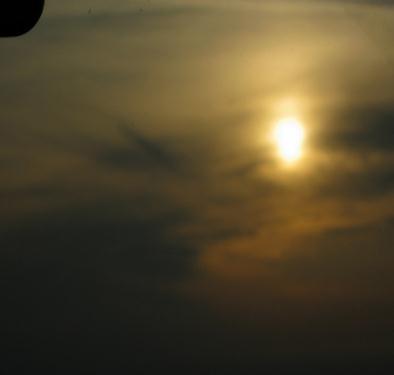 17
Indicate some pre-processing needs of HT-data
The 10-daily time interval is a common time aggregation in crop monitoring. It also matches well with available rainfall data. Some time series are also available as 8 or 16 day composites or monthly composites, as in many MODIS products.
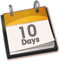 Adapted from the FAO eLearning Academy course HT-remote sensing to support agricultural monitoring
18
Indicate some pre-processing needs of HT-data
But what about remaining noise in MVCs ?
Dark greenexpected NDVI for a summer crop in Europe

Brown	NDVI from a MODIS pixel in the cropped area

Red	Upper envelope temporal filter (with smoothing)
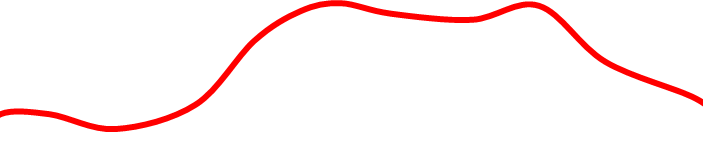 19
Indicate some pre-processing needs of HT-data
Temporal filtering techniques are commonly used in time series analysis and the number of different algorithms for temporal filtering continues to grow. The aim of these techniques is to remove artifacts related for example to undetected clouds and poor atmospheric conditions. Also, possibly occurring data gaps should be filled. 
Upper envelop temporal filtering also follows the principle of MVC that high NDVI values are generally good measurements, while sudden dips in NDVI are mainly due to cloud contamination and haze. Differently from MVC it looks at good quality data before and after the current composite, while MVC operates inside the compositing period.
A large number of algorithms has been proposed for filtering out the bad dekads and resulting images are usually appearing much cleaner than the original ones.
20
Indicate some pre-processing needs of HT-data
The upper envelope filter replaces the NDVI values corresponding to irregular and unexpected dips by interpolated values and following good measurements.
21
Recommend where hyper-temporal RS can be used
Green cover, whether it is natural or managed has strong spatial patterns and temporal dynamics.  Hyper-temporal RS is the use and interpretation of RS imagery that is frequent enough and over a long enough duration to capture the temporal dynamics of the system that we want to study. 

Changes within a cycle (a year or a season)
Changes across a number of cycles
Changes across space.
22
Changes within a cycle (a year or a season)
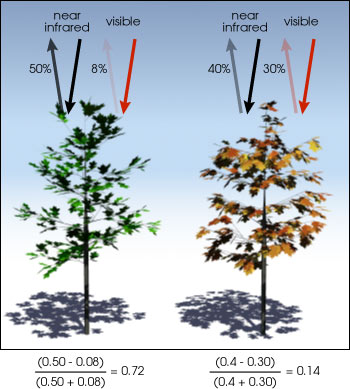 Dense vegetation
NDVI ~ 0.8
NIR
NDVI ~ 0.0
Soil line
RED
23
Changes withis a cycle (a year or a season)
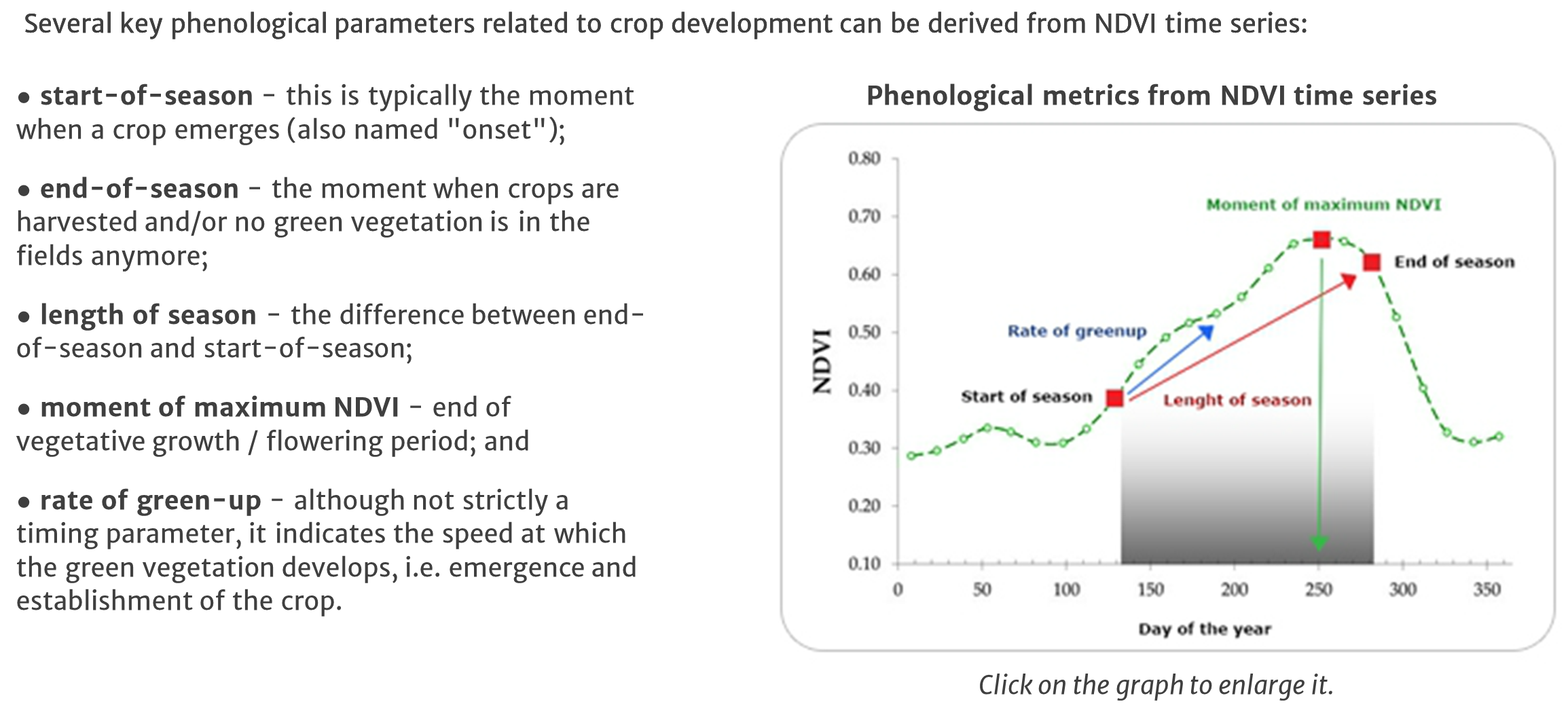 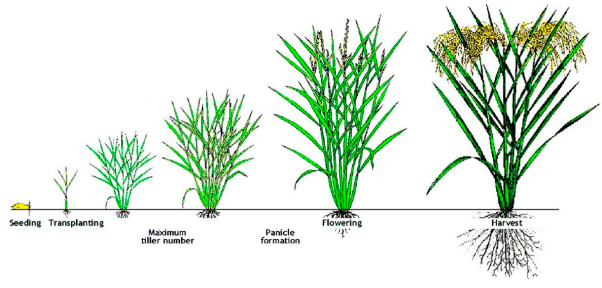 Adapted from the FAO eLearning Academy course HT-remote sensing to support agricultural monitoring
24
Changes across a number of cycles
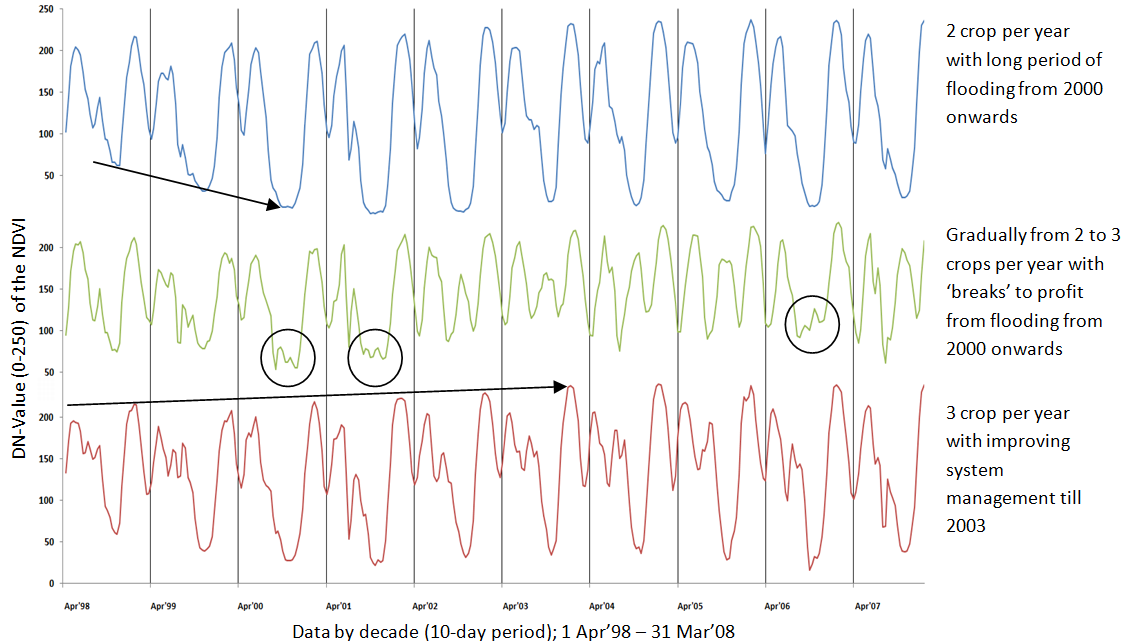 Rice systems in the Mekong, Vietnam
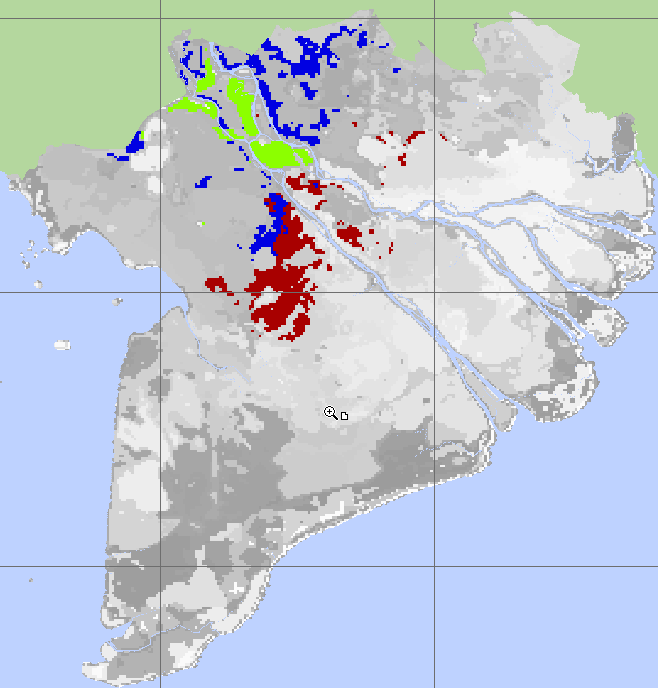 25
Changes across a number of cycles
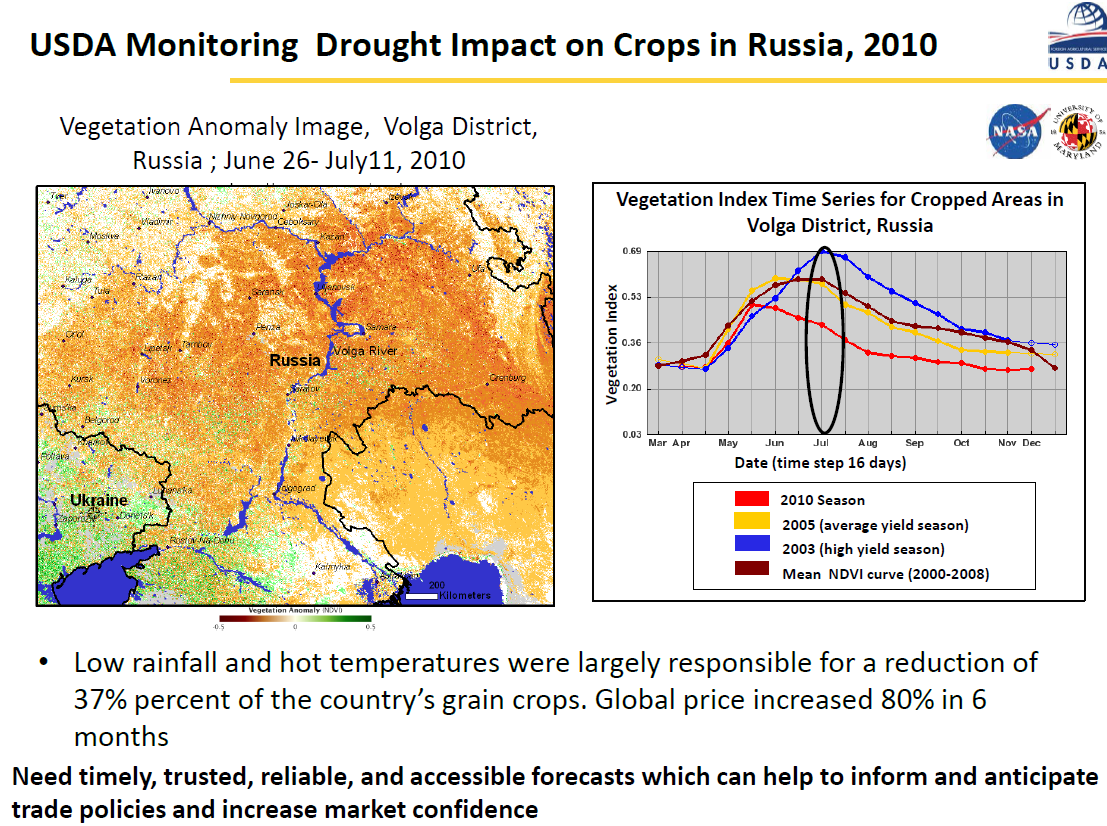 26
Changes across Space (each pixel is a mixel of …)
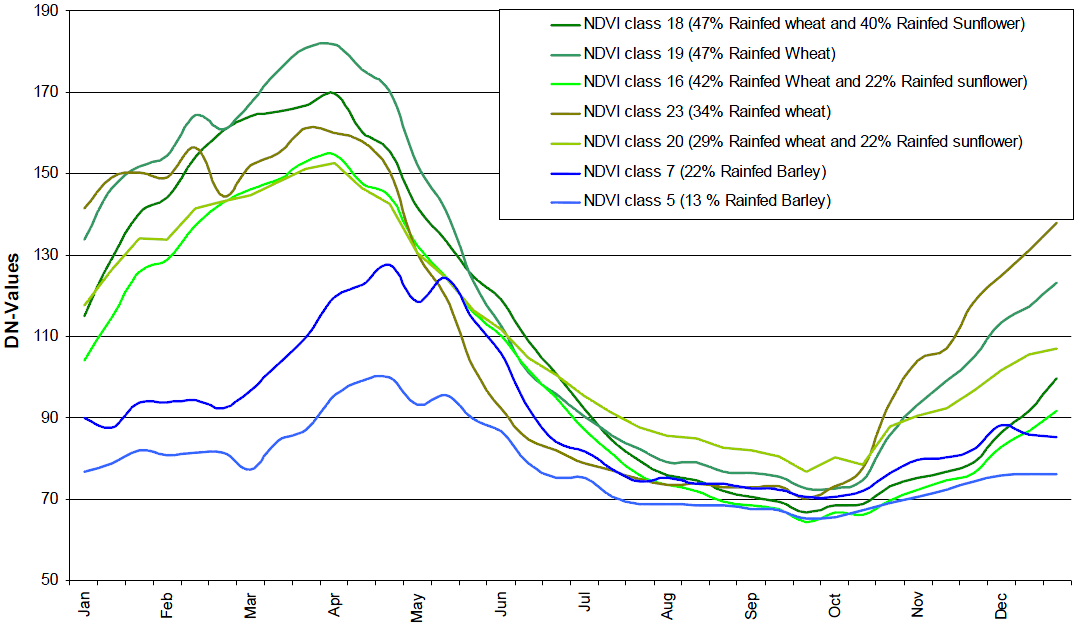 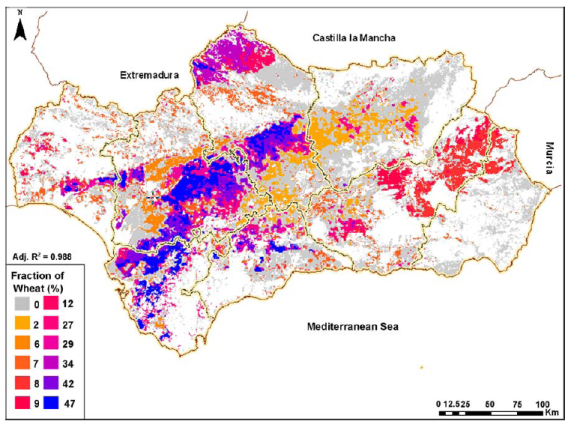 27
28
Why is it important? Why is it valuable?
Hyper-temporal RS gives you a rich dataset that can be interpreted to provide information on what is growing, where it is growing, when it is growing and how it is growing.

This information is essential for 
Mapping land cover and land use with a strong time component in the legend.
Monitoring areas – the monitored spatial units should be homogenous in their land cover/use, meaning uniform spatial and temporal patterns.
Mapping crop calendars – the where and when and how of crops
Mapping anomalies / detecting change – Gradual? Abrupt? Effects of drought, flood, heat, cold?
29
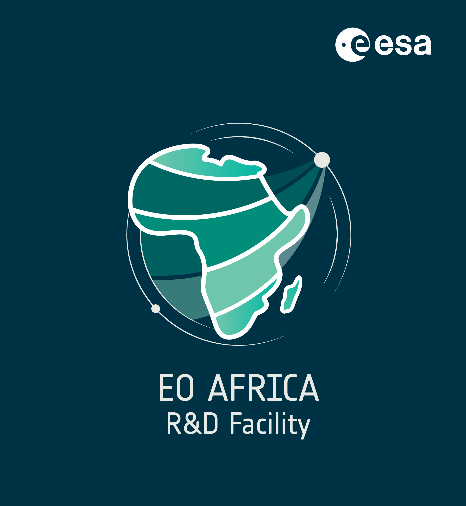 RECAP
Define what hyper-temporal RS is
Identify the causes of variability observed with hyper-temporal RS
Identify the main hyper-temporal data sets and their evolution in time
Indicate some pre-processing methods for hyper-temporal data
Recommend where hyper-temporal RS can be used
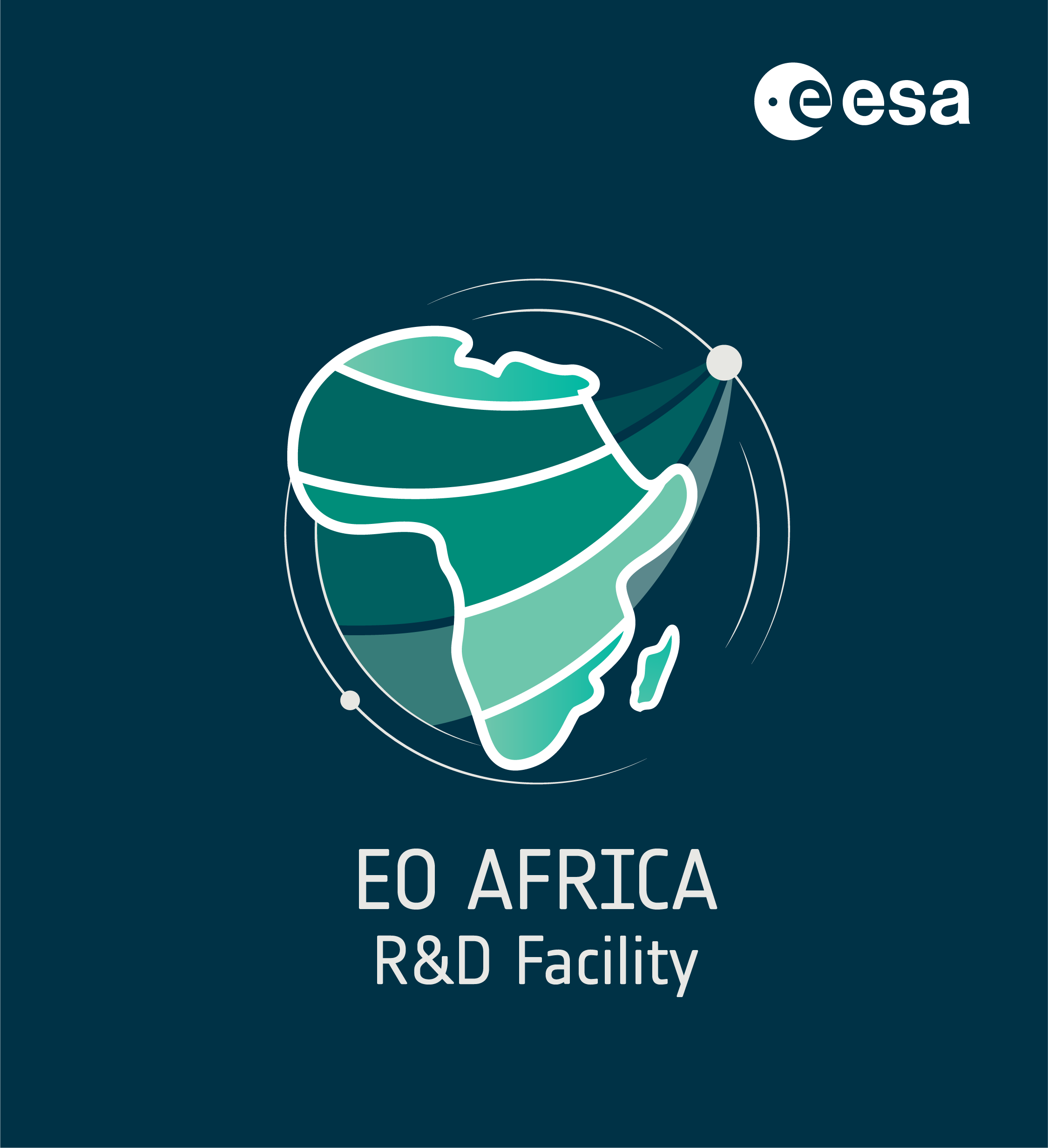 EO AFRICAChapter 7.1 | Hyper-Temporal Mapping of Ecological Systems Part 1Kees de Bie and Andy NelsonITC, UTwente
Thank you